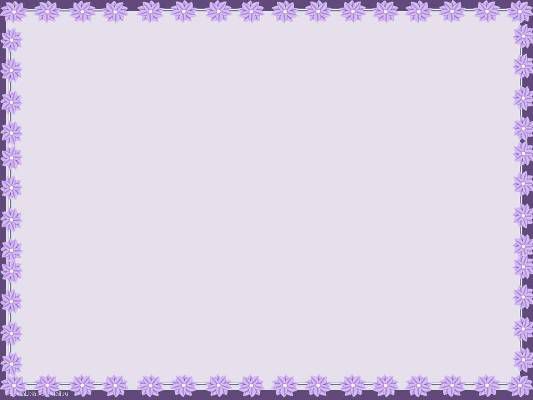 ГБДОУ ЦРР Детский сад №60 Красносельского района СПб
Презентация для детей средней группы
 по теме «Весна»
Игровое задание 
«Четвертый лишний»
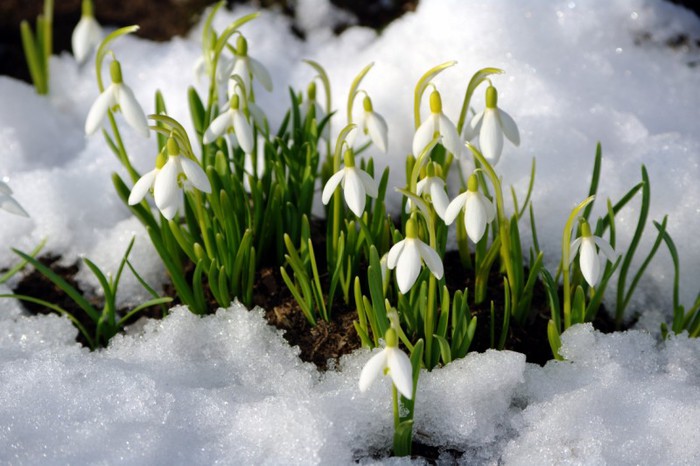 Материал подготовила 
Иванова Я.В.
 воспитатель
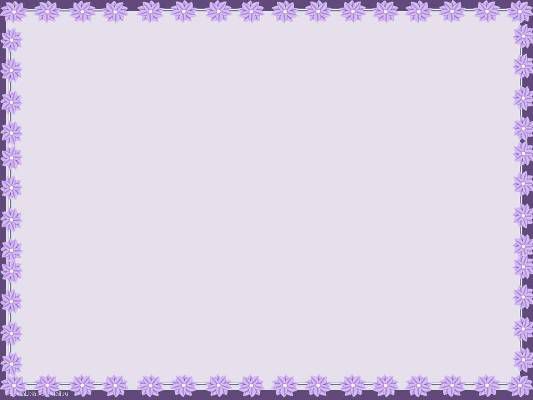 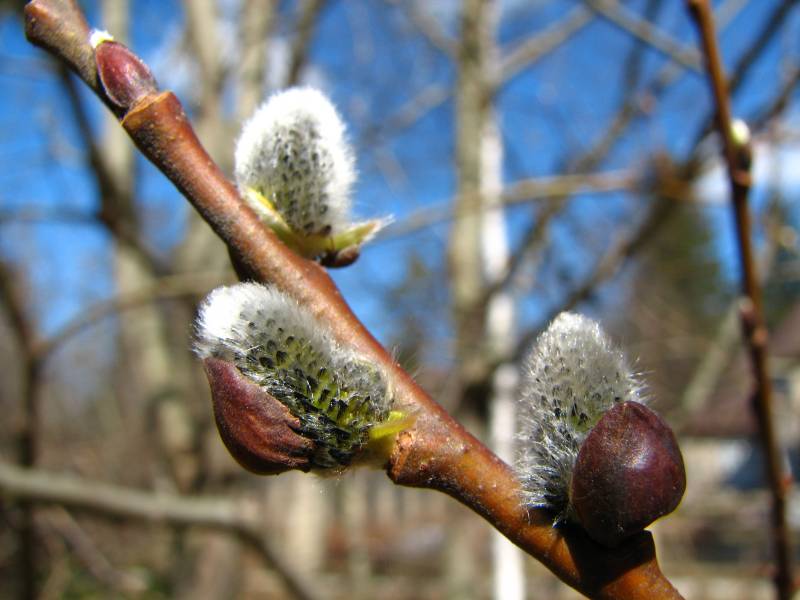 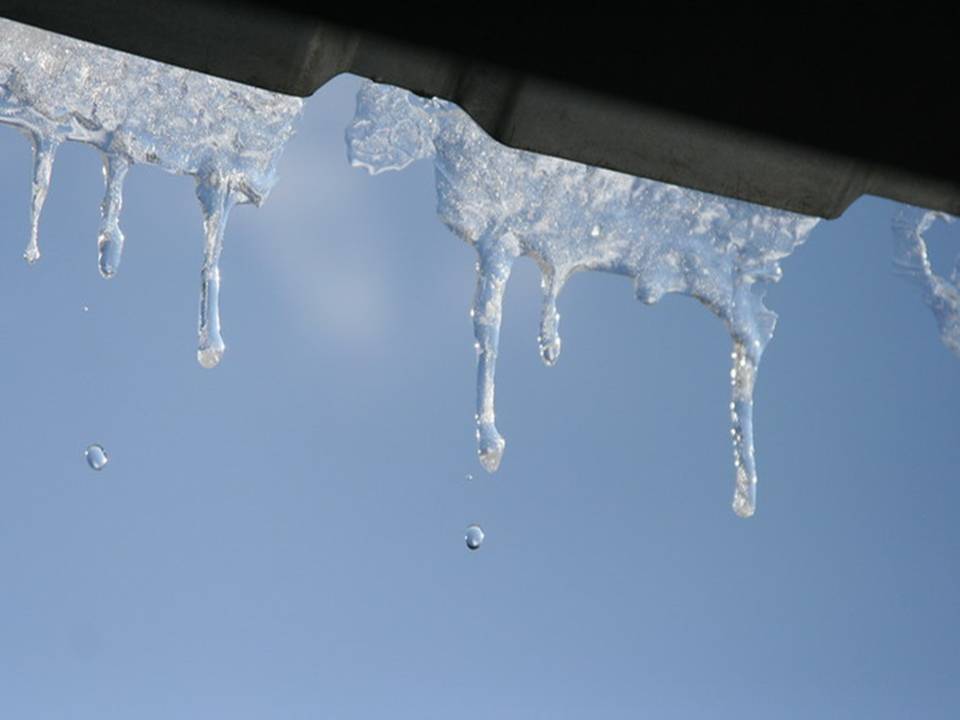 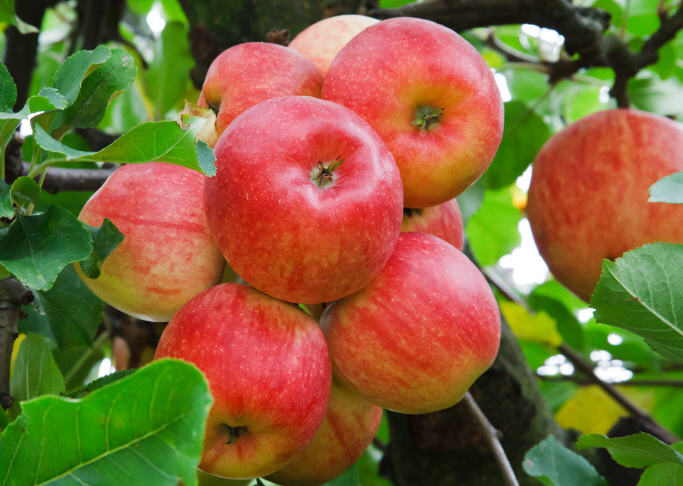 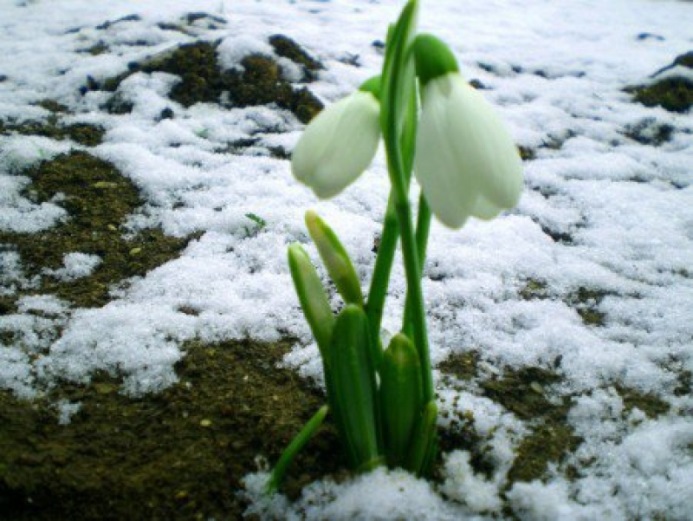 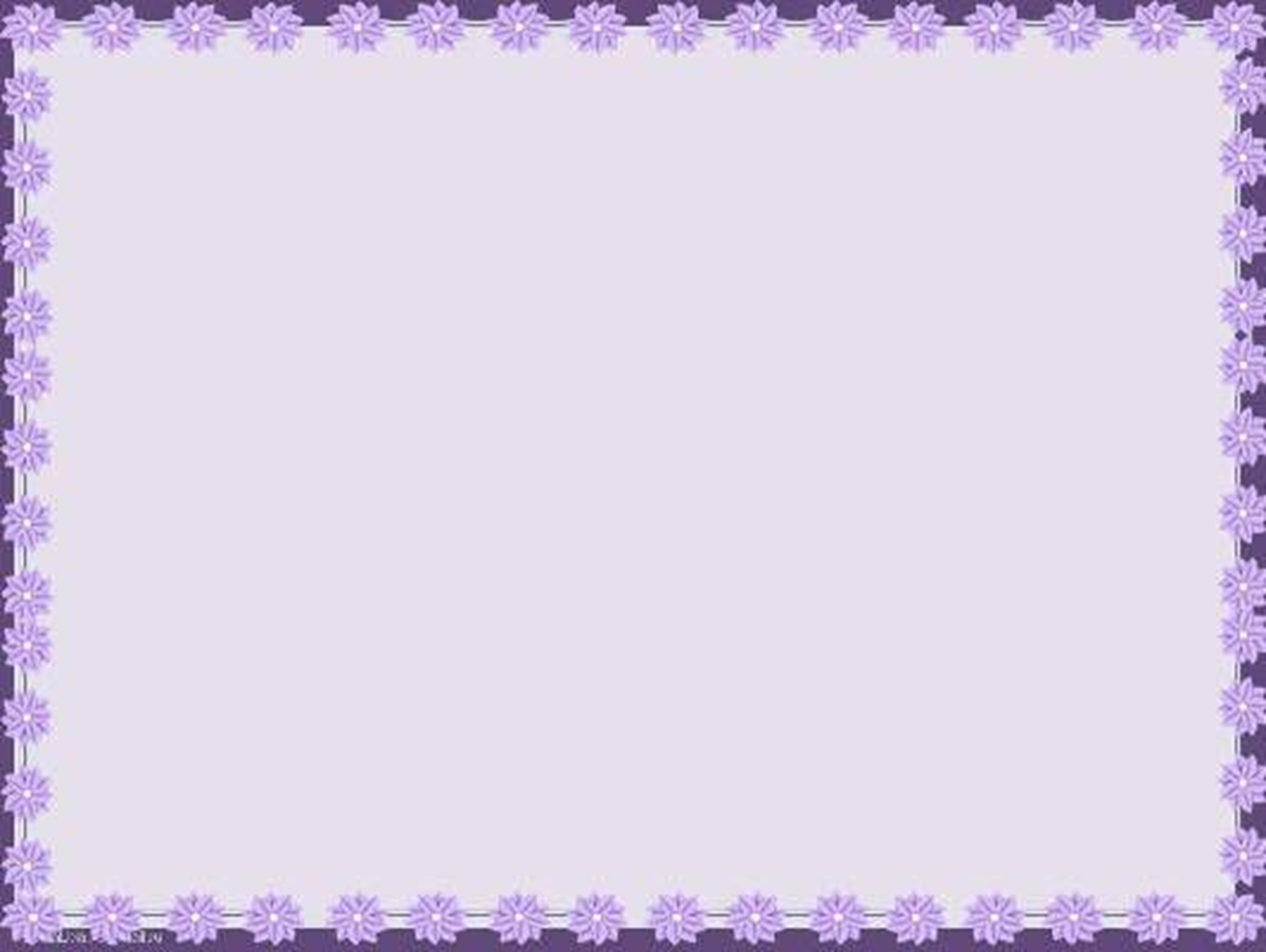 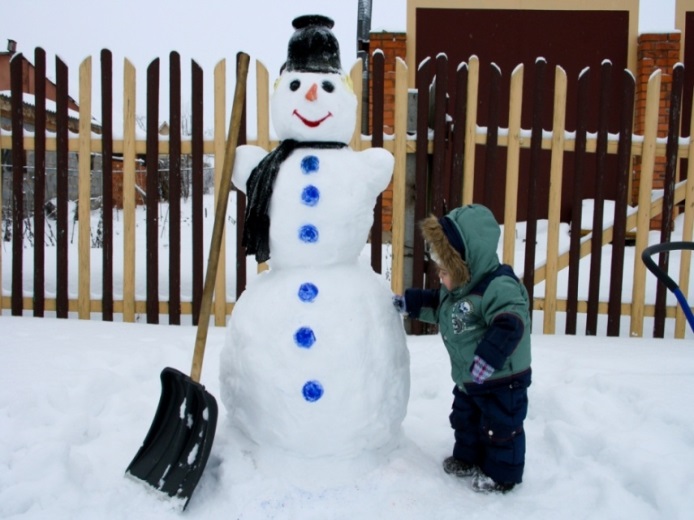 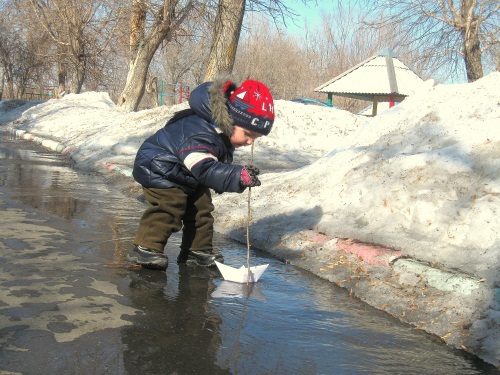 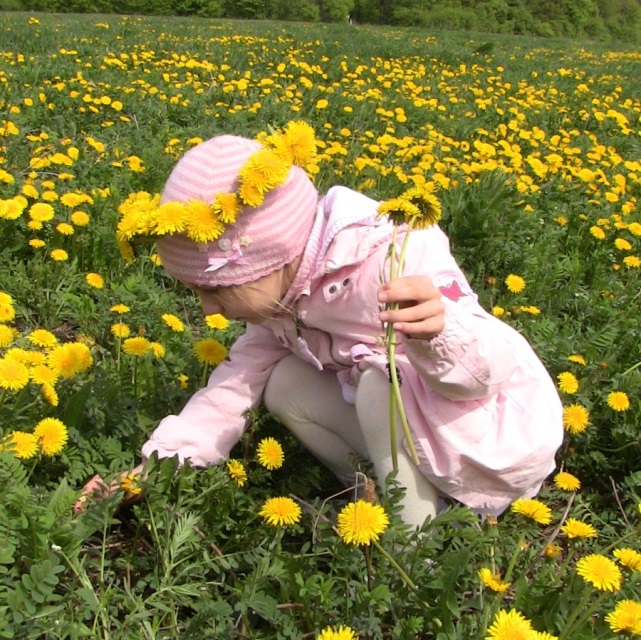 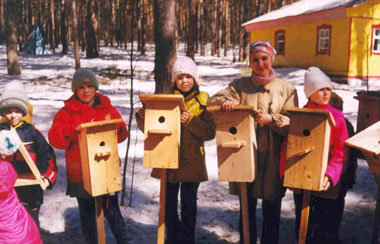 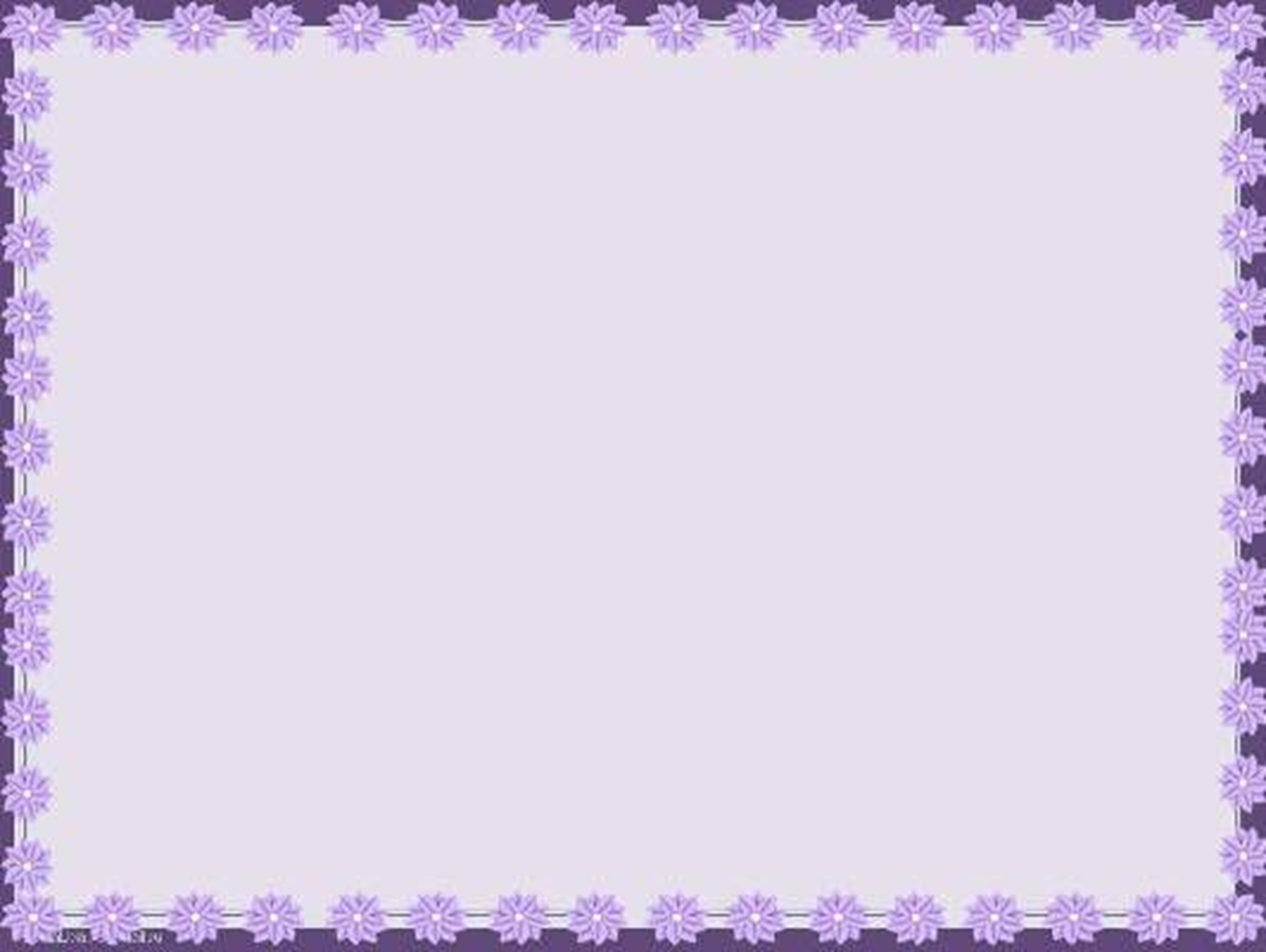 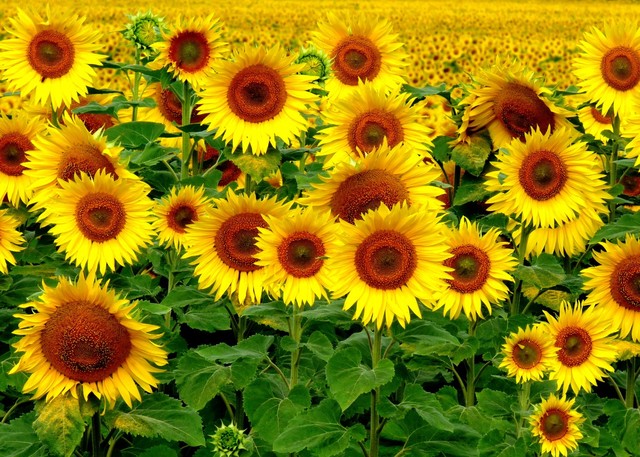 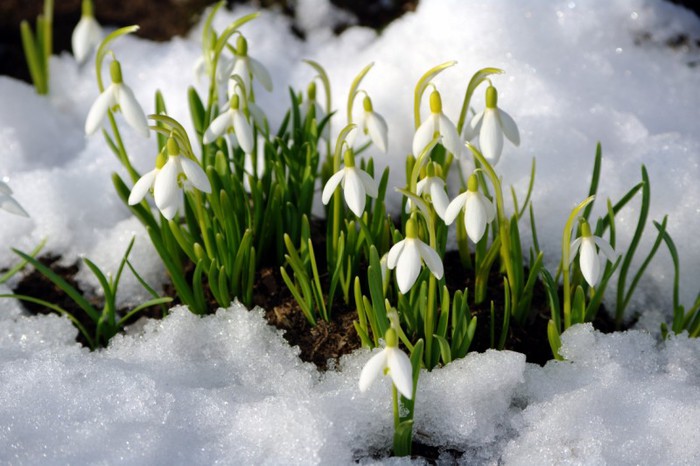 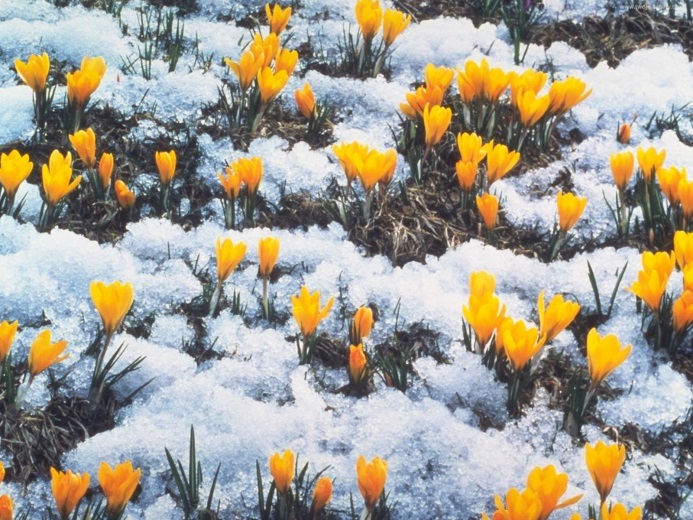 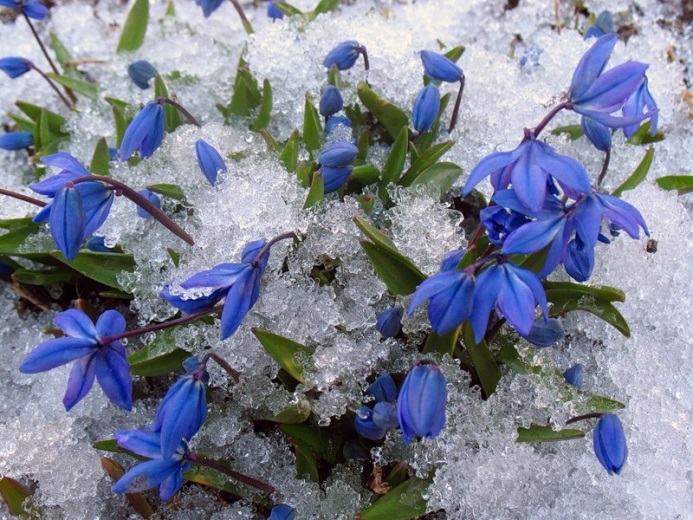